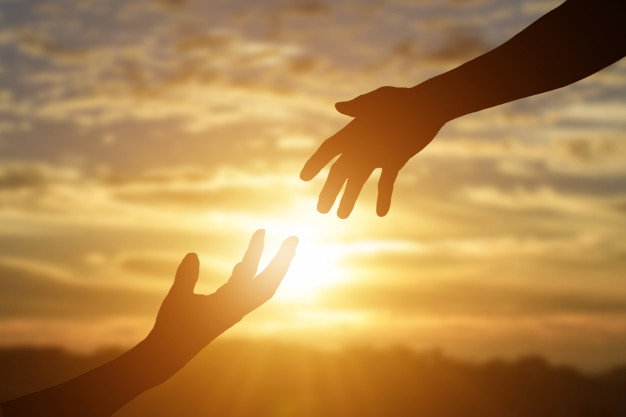 “In Need of Peace”
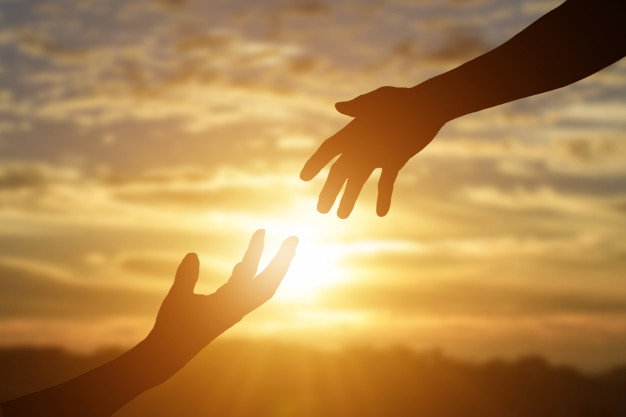 In Need of Peace
The God of Peace
 Romans 15:33
 Luke 2:13-14
 Matthew 10:32-38
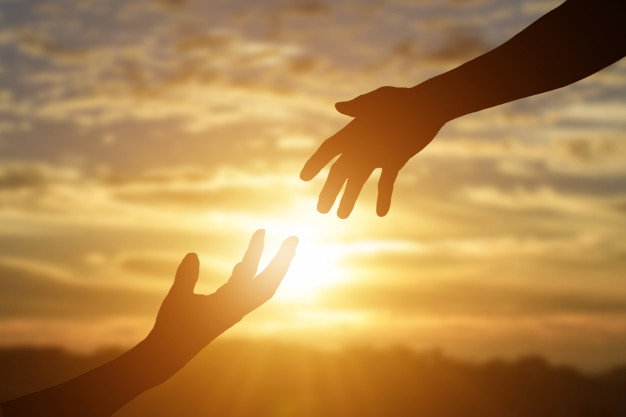 In Need of Peace
Peace with God
 Romans 5:1-11
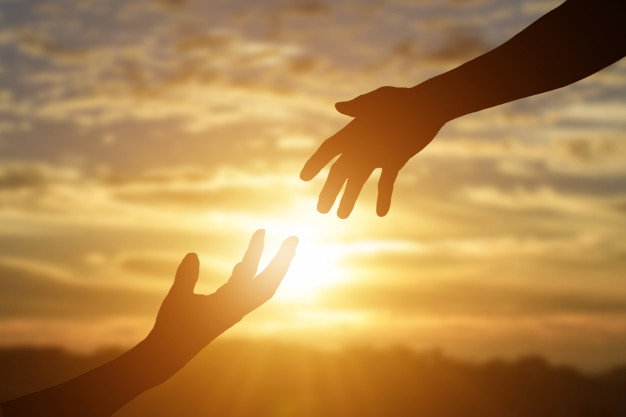 In Need of Peace
Peace with God
 Romans 5:1-11
 Isaiah 48:22 & 57:21
 James 4:4
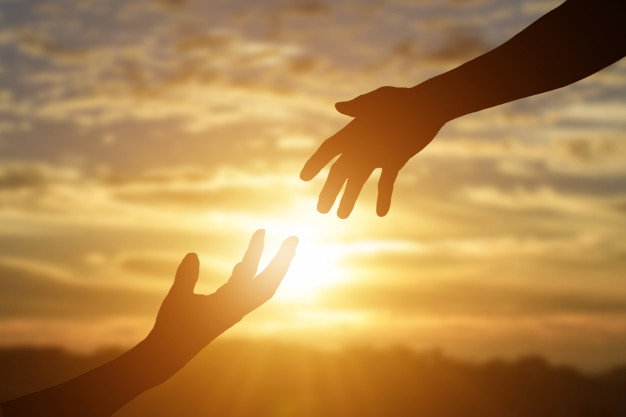 In Need of Peace
Peace with God
 Romans 5:1-11
Peace of God
Philippians 4:4-9
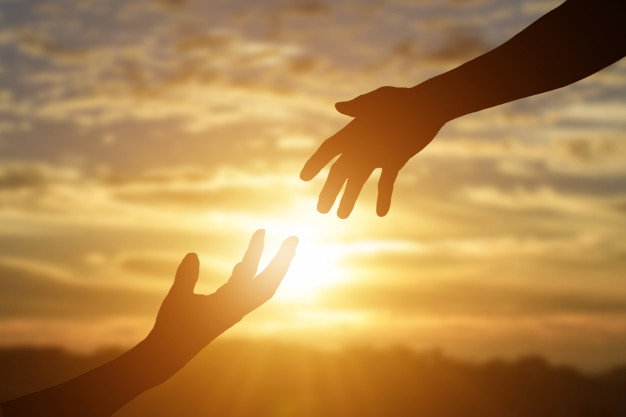 In Need of Peace
Rejoice always
Peace of God
Philippians 4:4-9
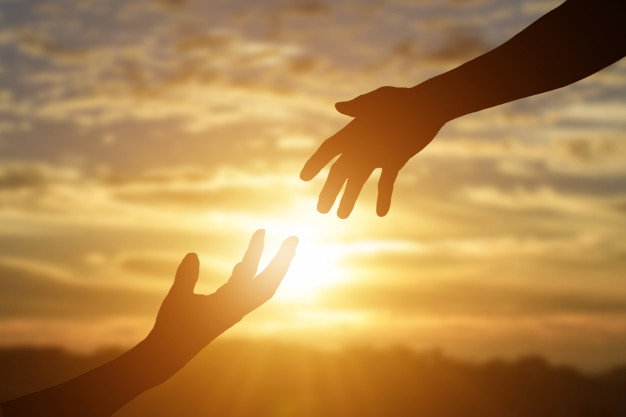 In Need of Peace
Rejoice always
Be considerate
Peace of God
Philippians 4:4-9
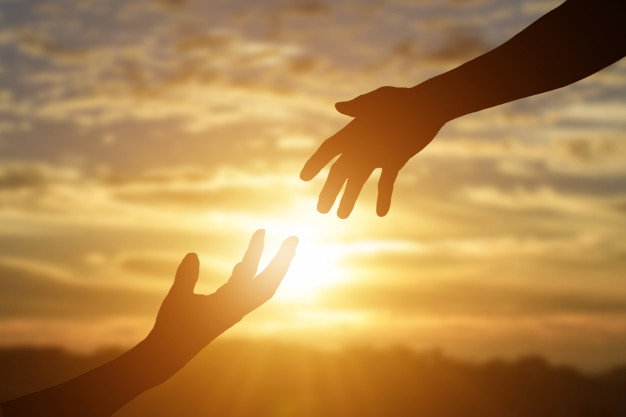 In Need of Peace
Rejoice always
Be considerate
Stay focused
Peace of God
Philippians 4:4-9
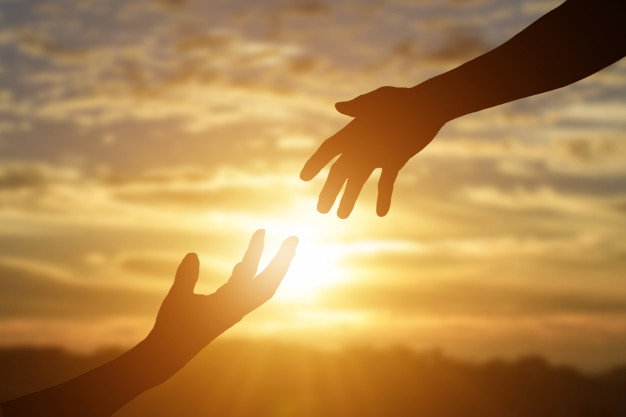 In Need of Peace
Rejoice always
Be considerate
Stay focused
Pray about everything
Peace of God
Philippians 4:4-9
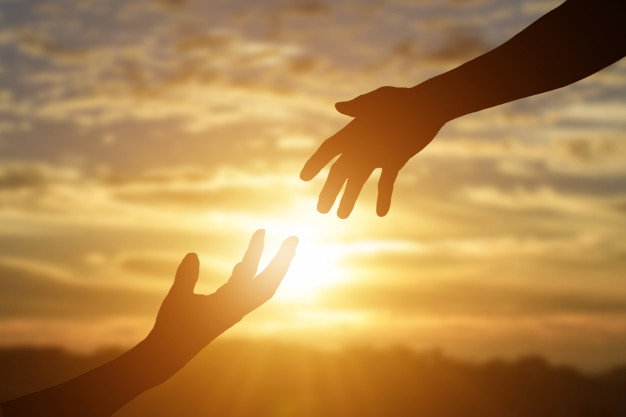 In Need of Peace
Rejoice always
Be considerate
Stay focused
Pray about everything
Be thankful
Peace of God
Philippians 4:4-9
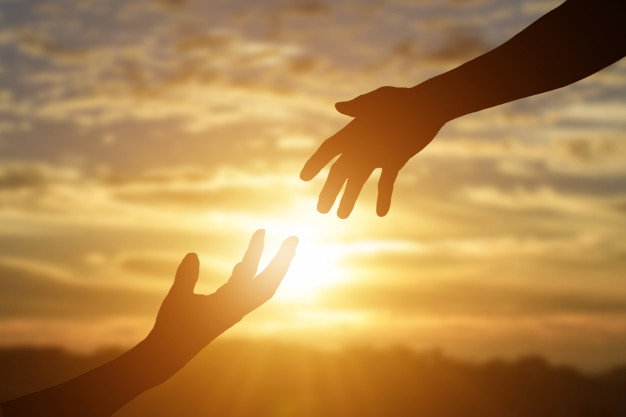 In Need of Peace
Peace with God
 Romans 5:1-11
Peace of God
Philippians 4:4-9
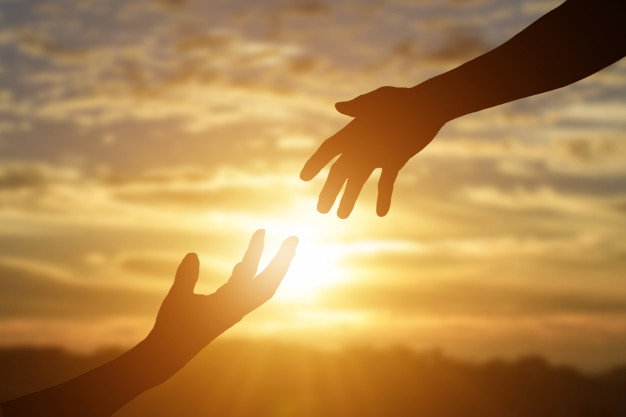 In Need of Peace
Is there Peace?
 Jeremiah 1:14; 4:1, 7
 Jeremiah 6:13-14
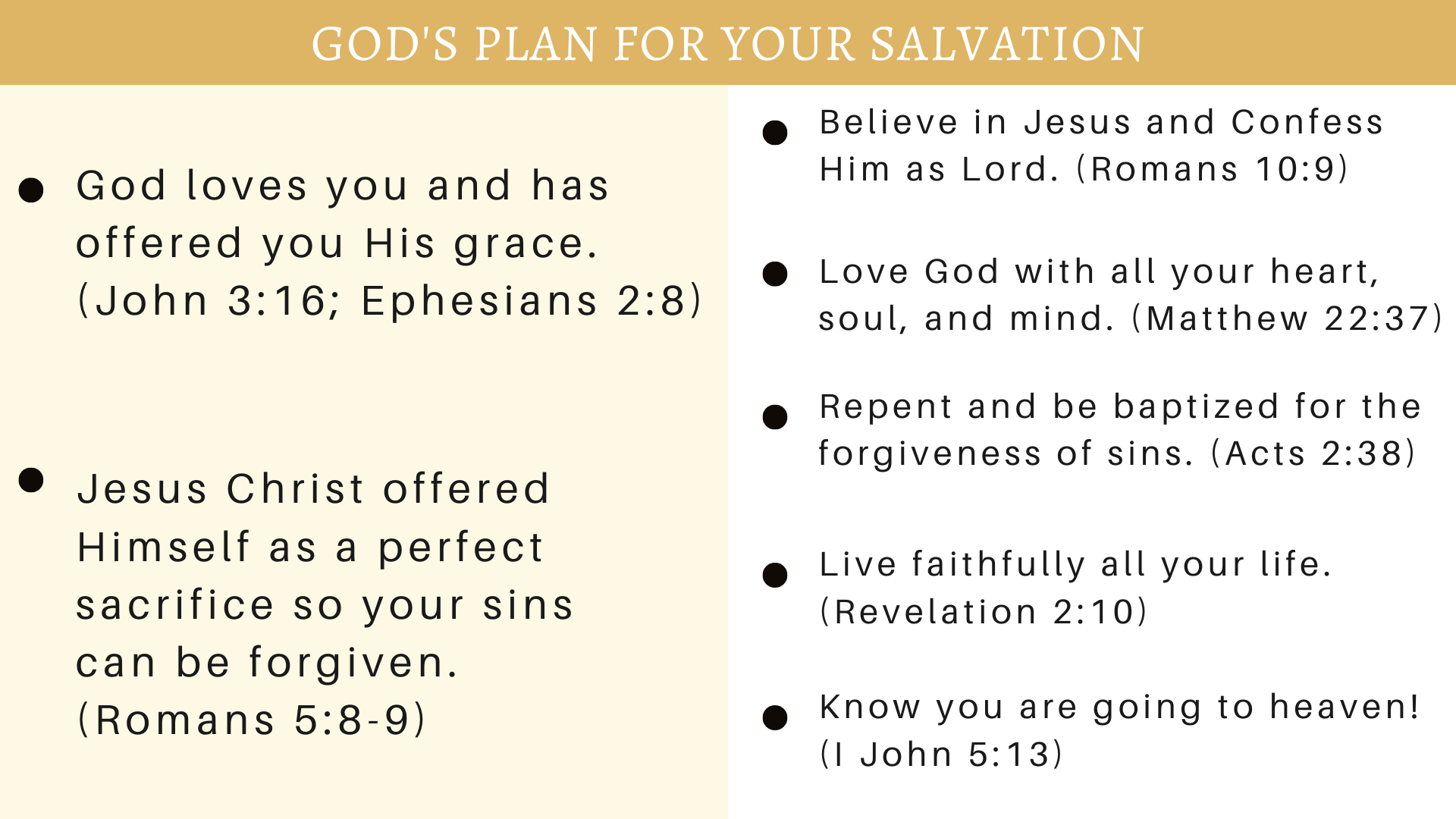